Презентация
Мясо по французски
Выполнила : Чепенко Ольга
Уч-ся 33группы 
Проверила : Ерошенко Н.В
.
2012-2013год!
Набор продуктов
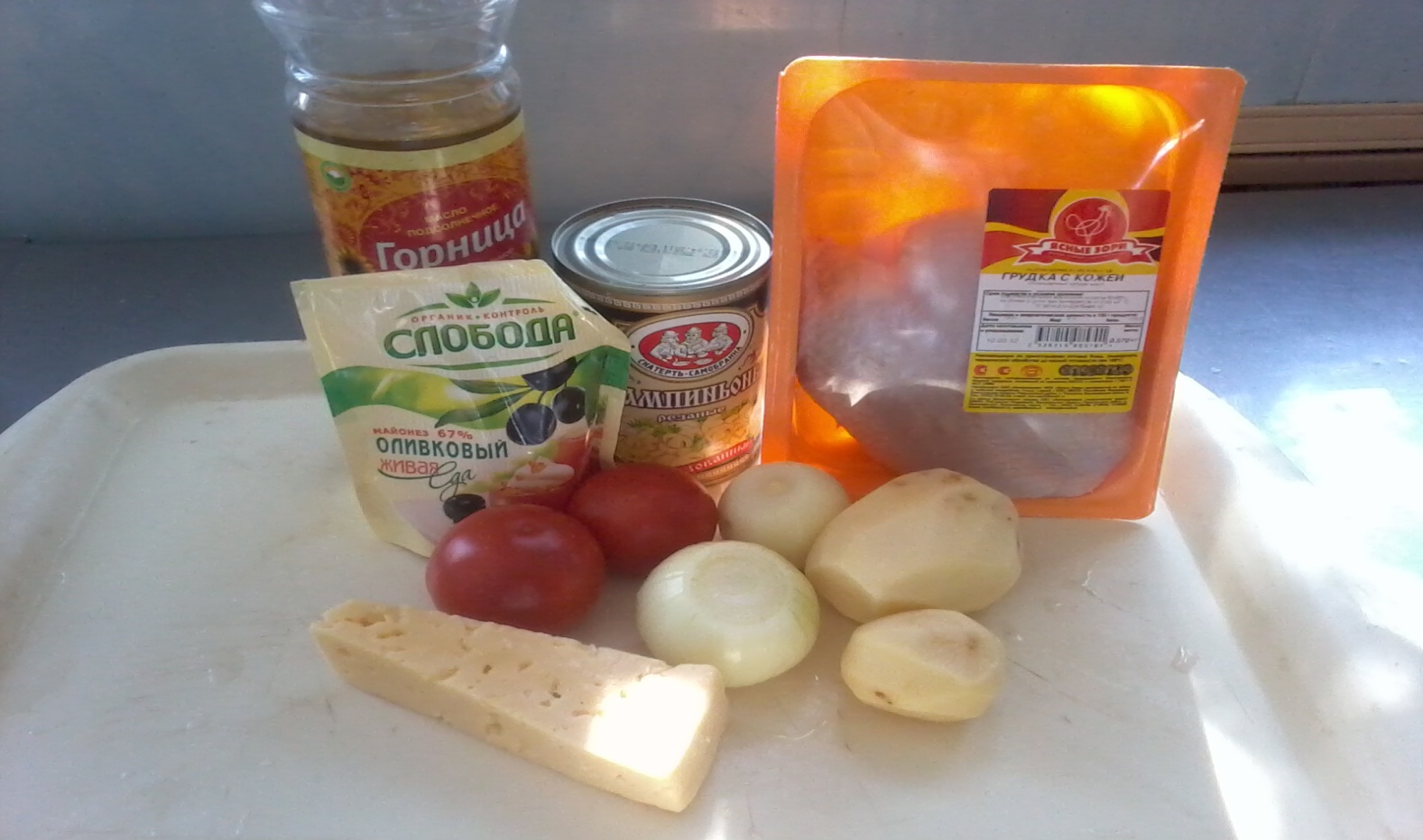 Куриная грудка 
Грибы
Лук
Майонез
Сыр
Масло растительное
 Картошка
Отделяем кожу от курицы
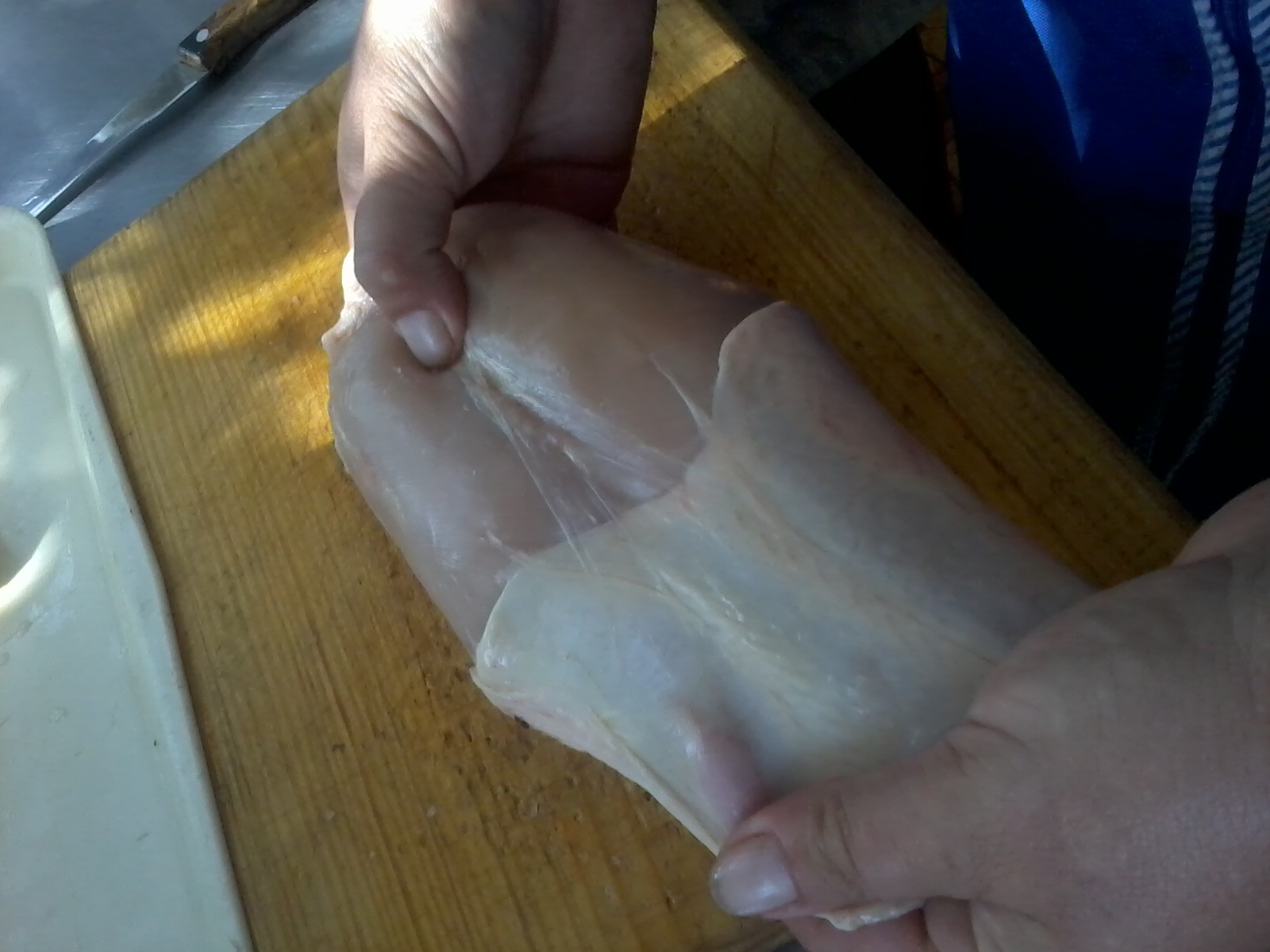 1
Отделяем от грудной кости
2
3
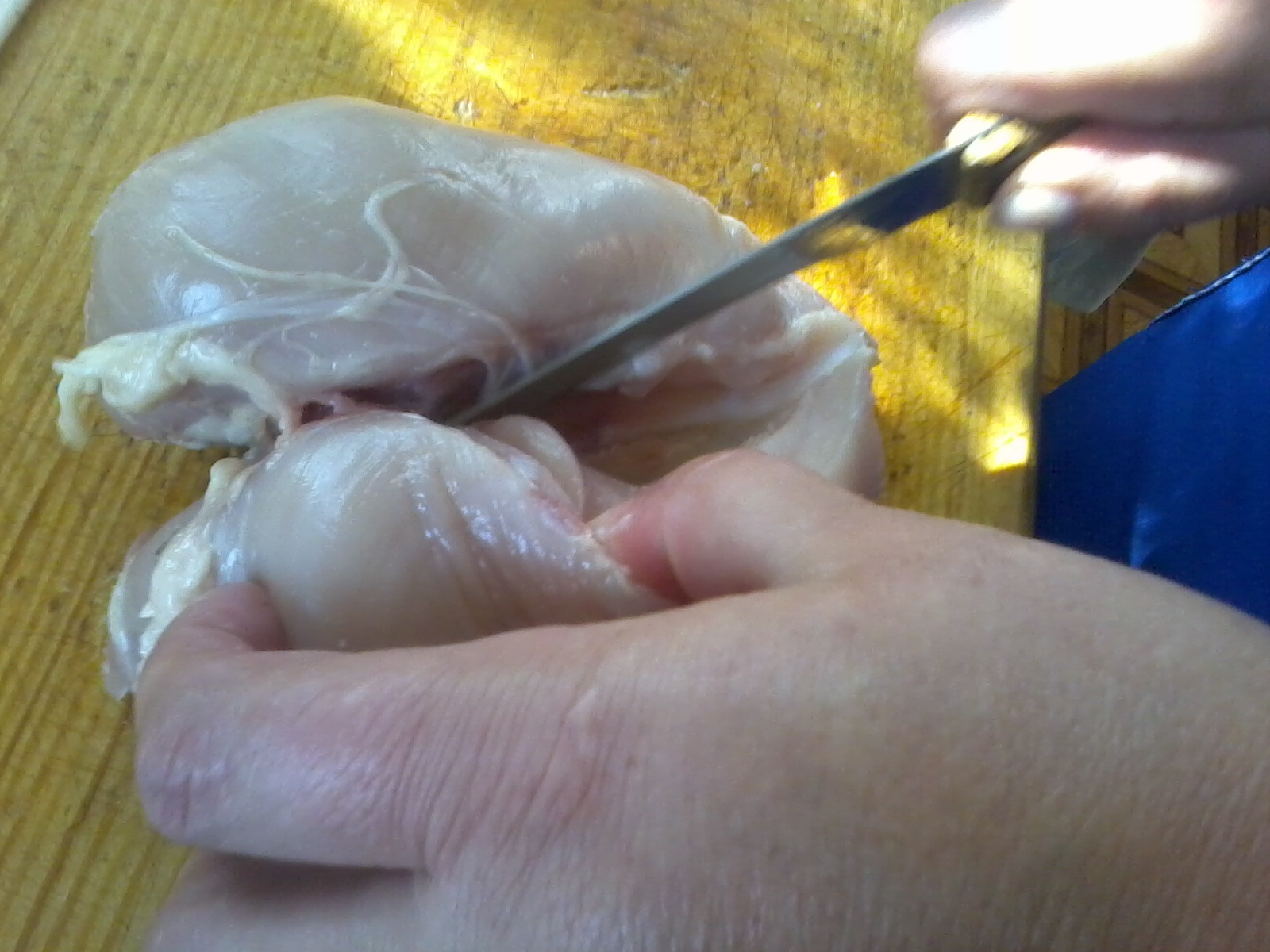 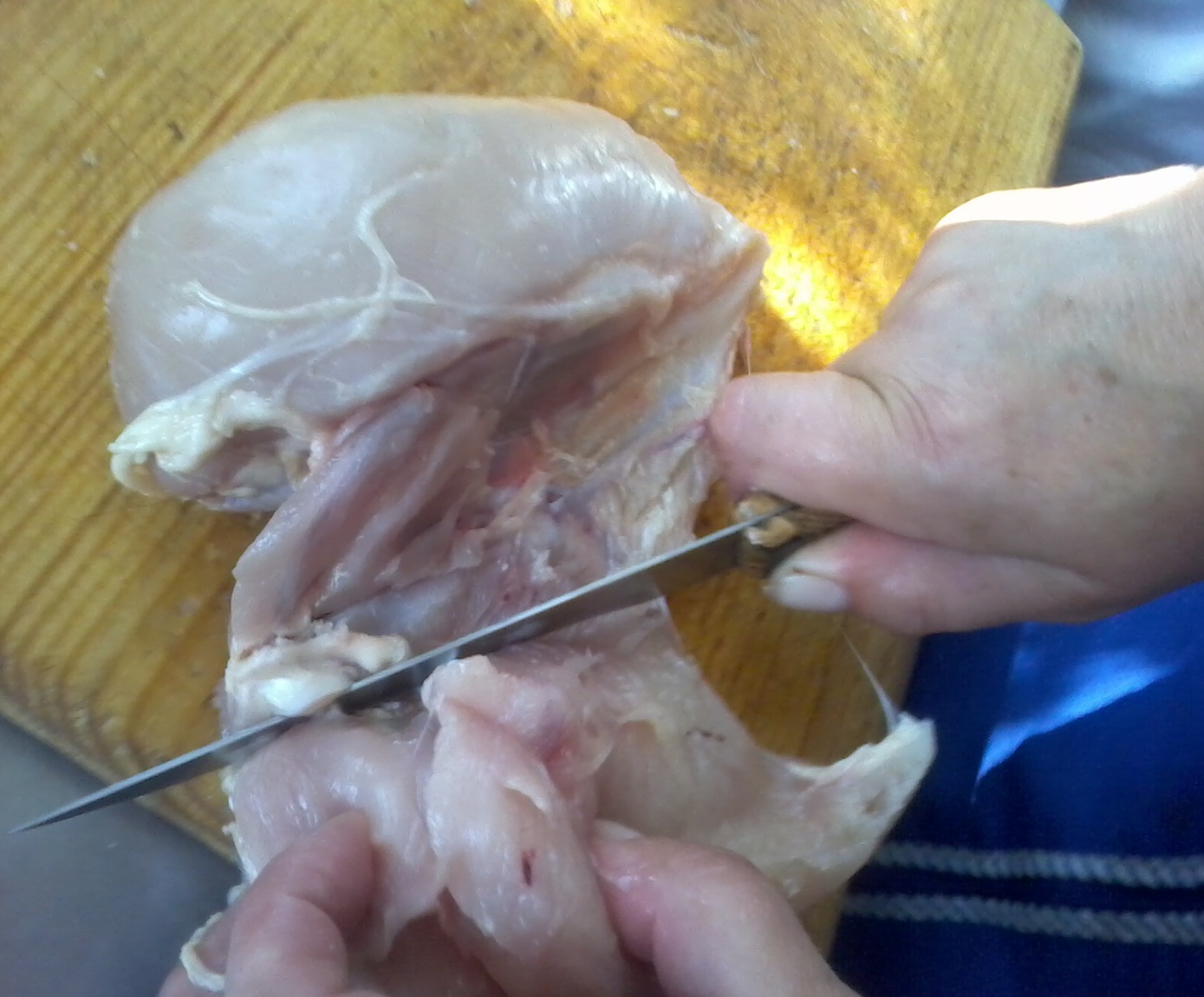 Мяса нарезаем на порционные куски
5
4
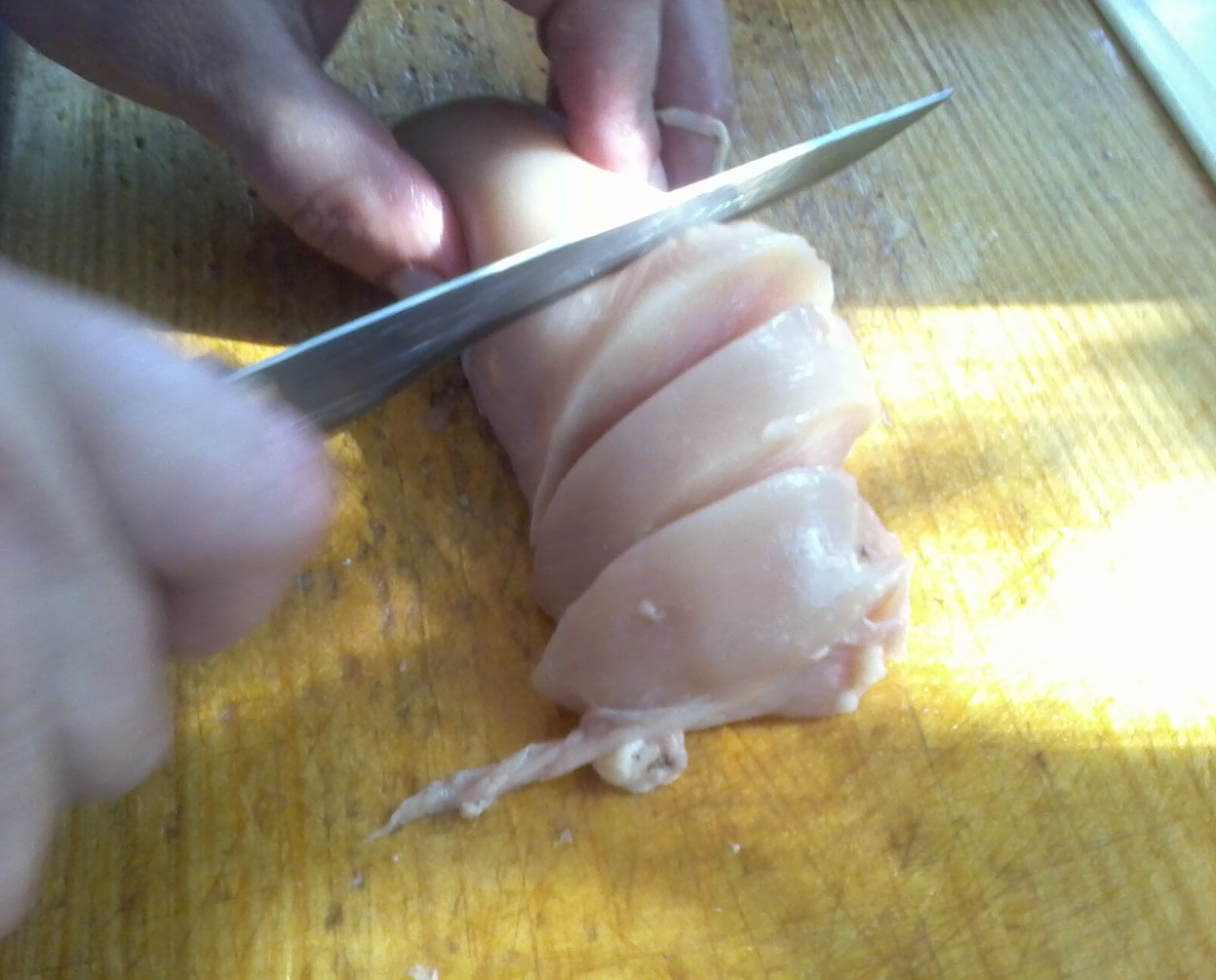 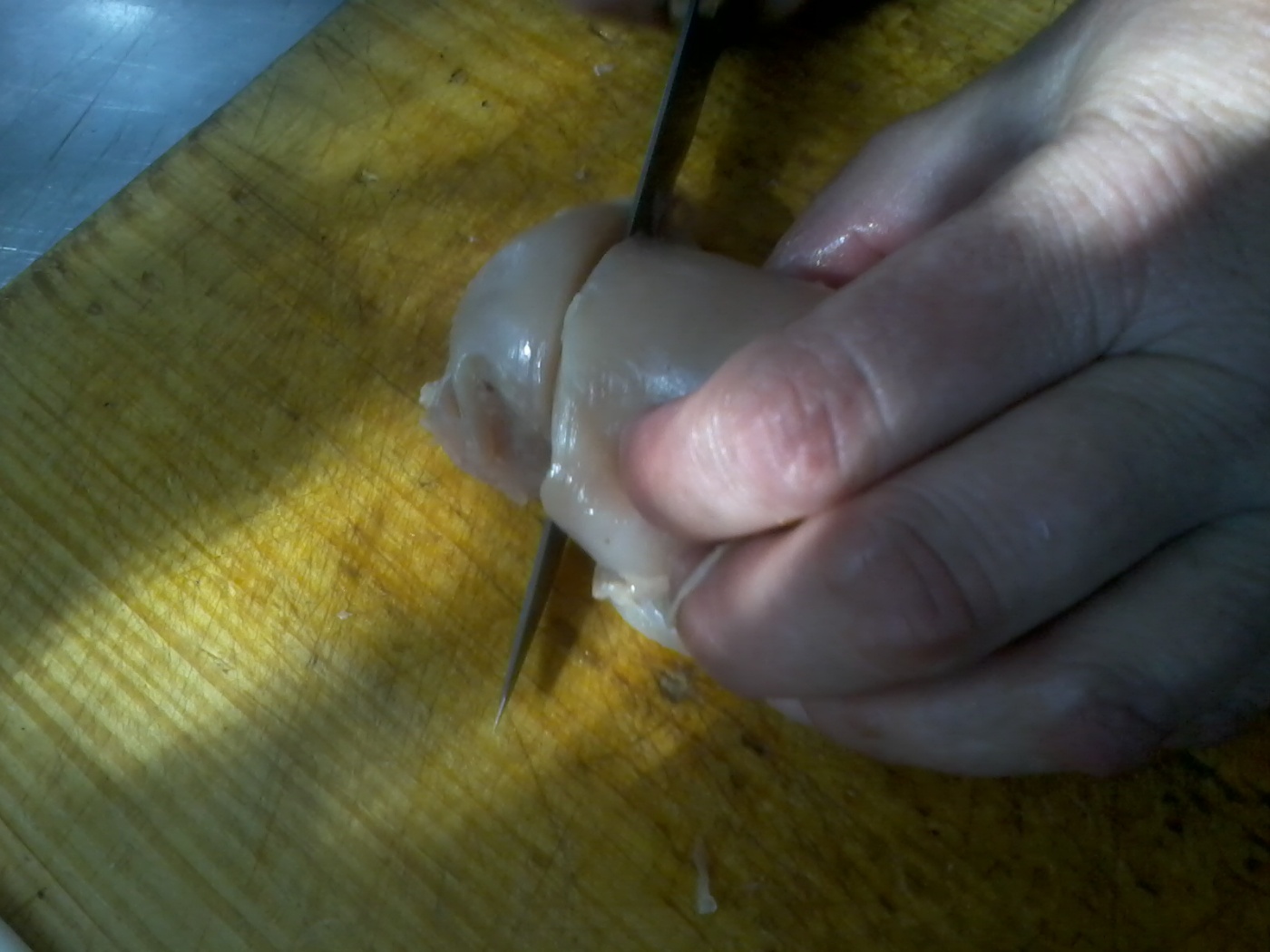 Отбиваем мясо
6
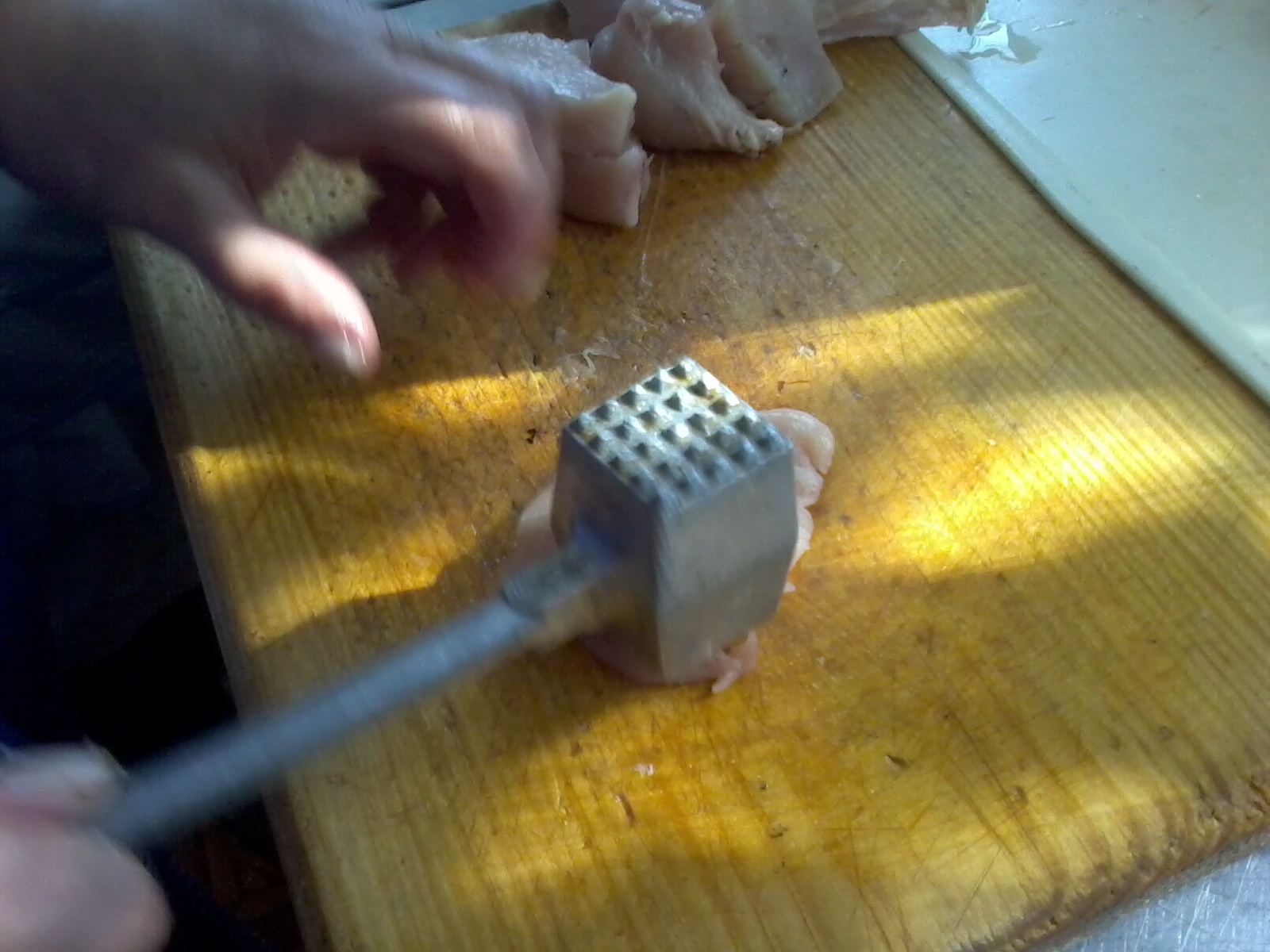 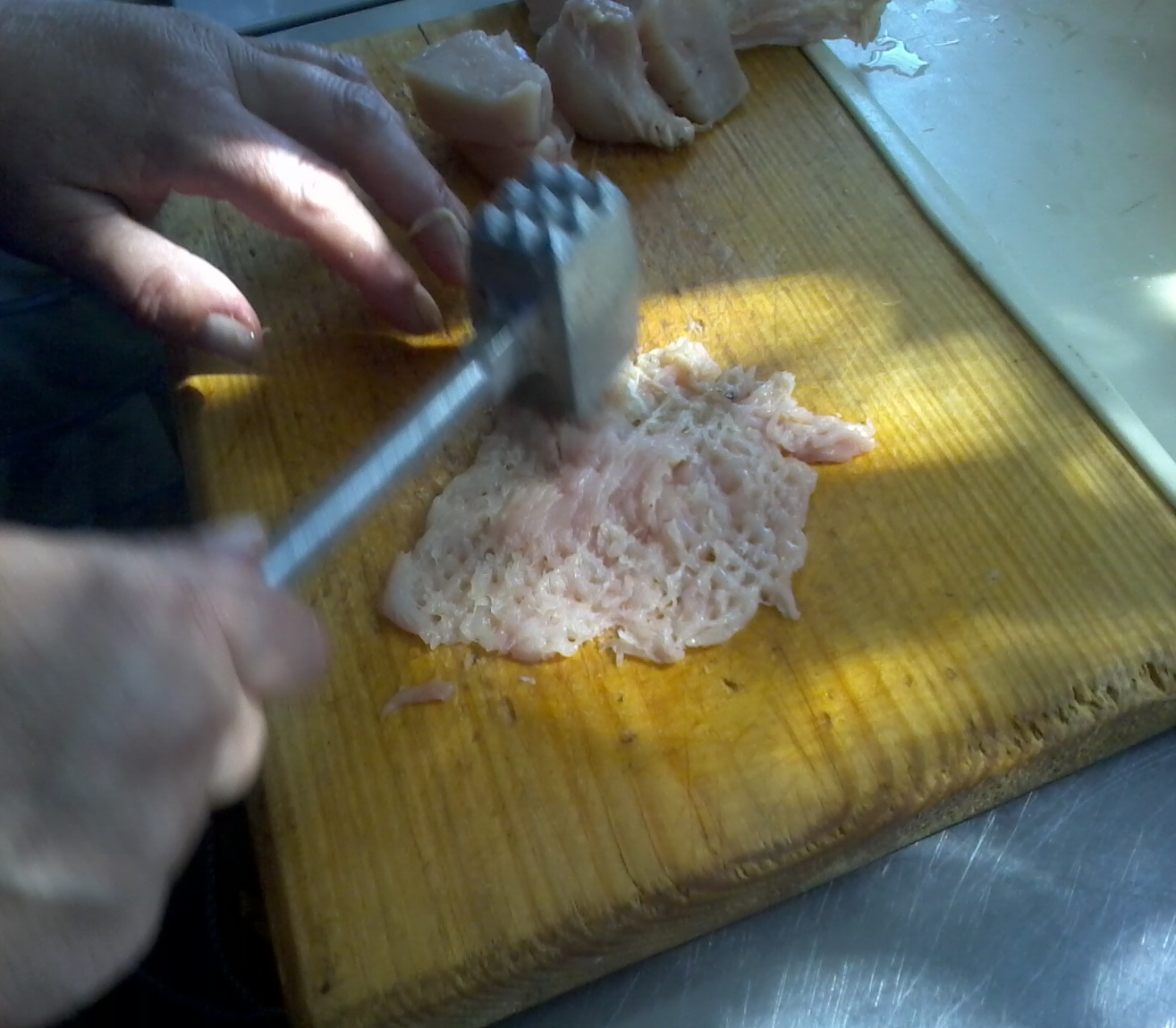 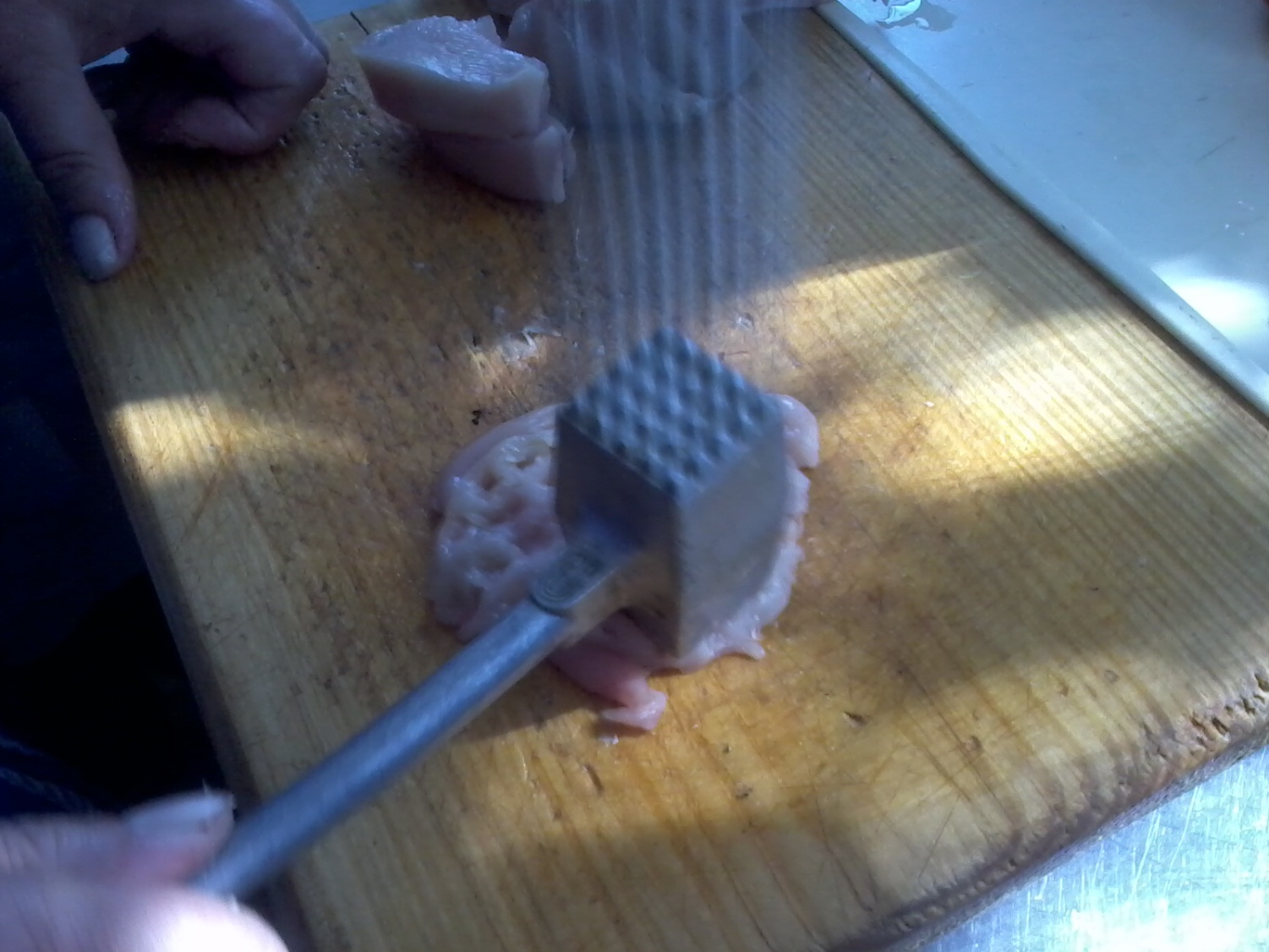 7
8
Нарезаем лук и грибы
10
9
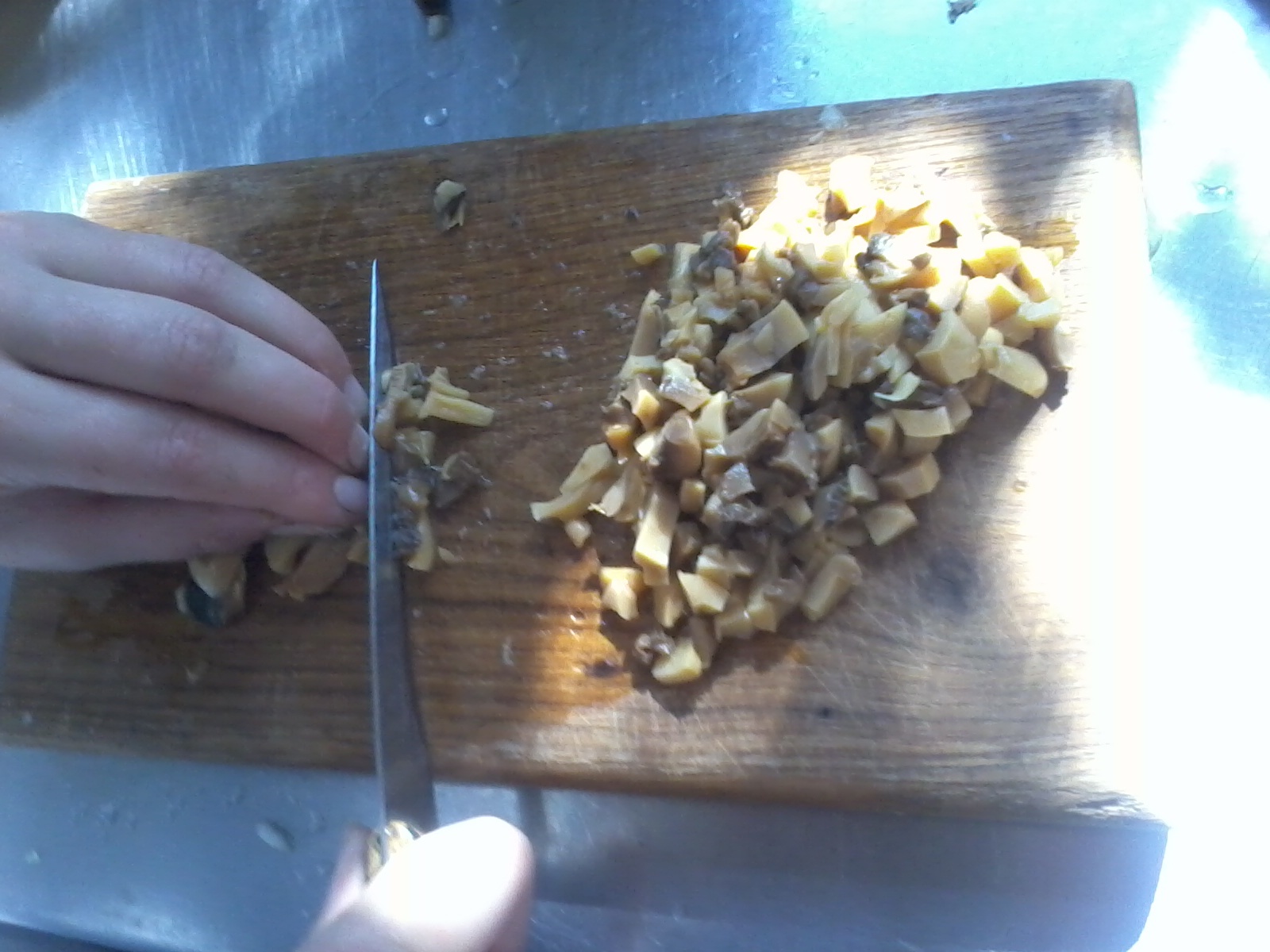 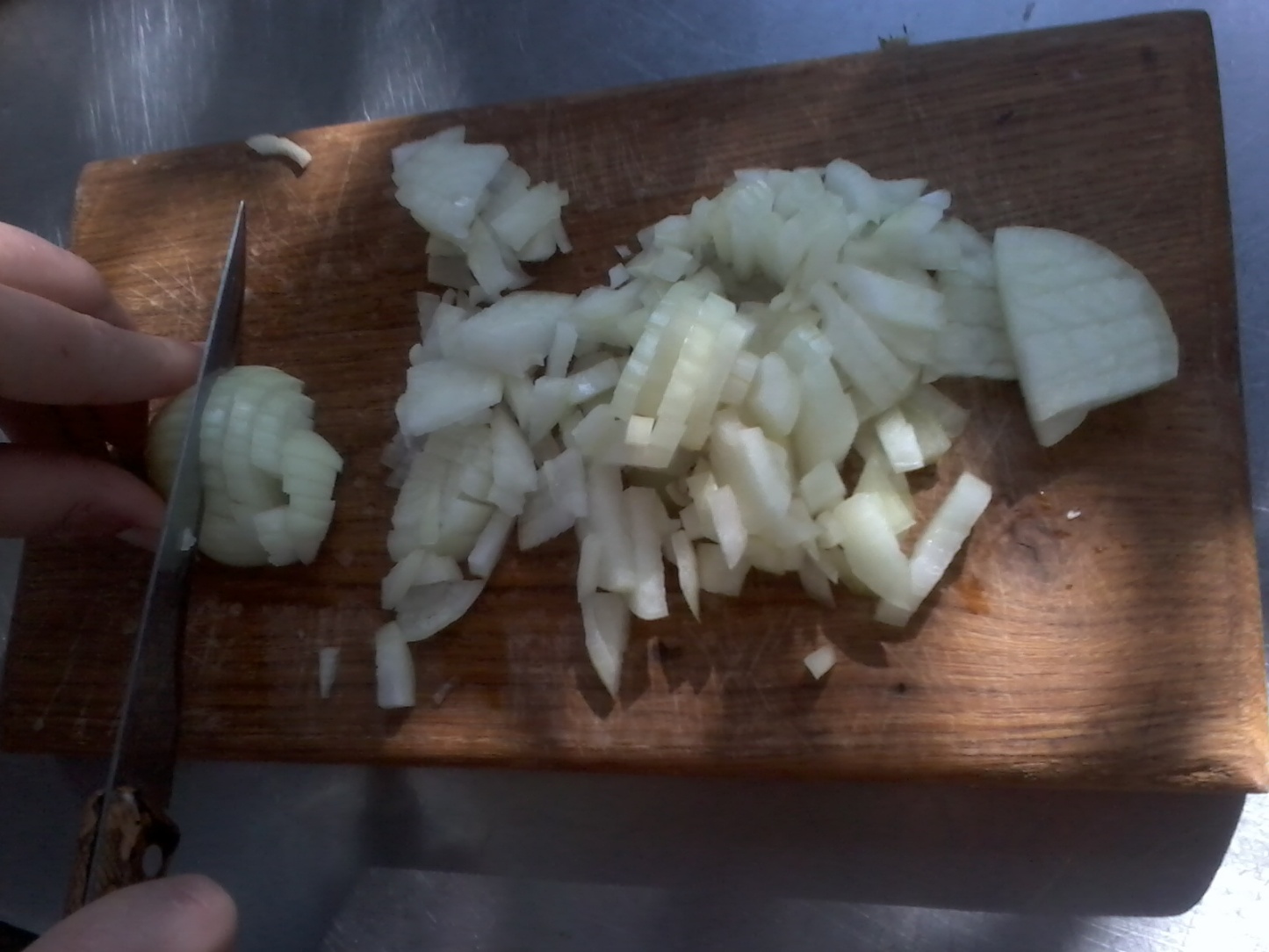 Выкладываем на сковороду лук  и грибы
11
12
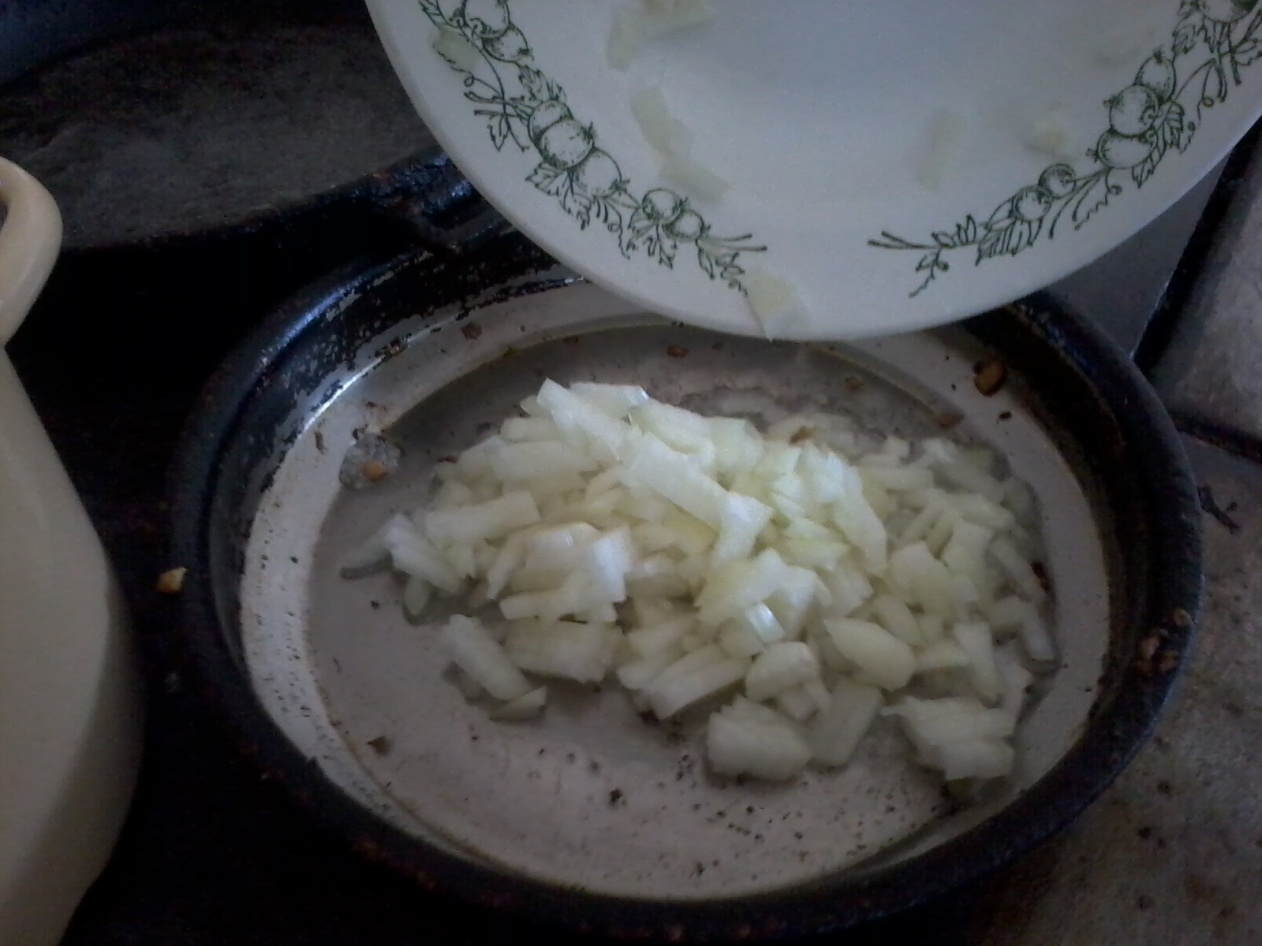 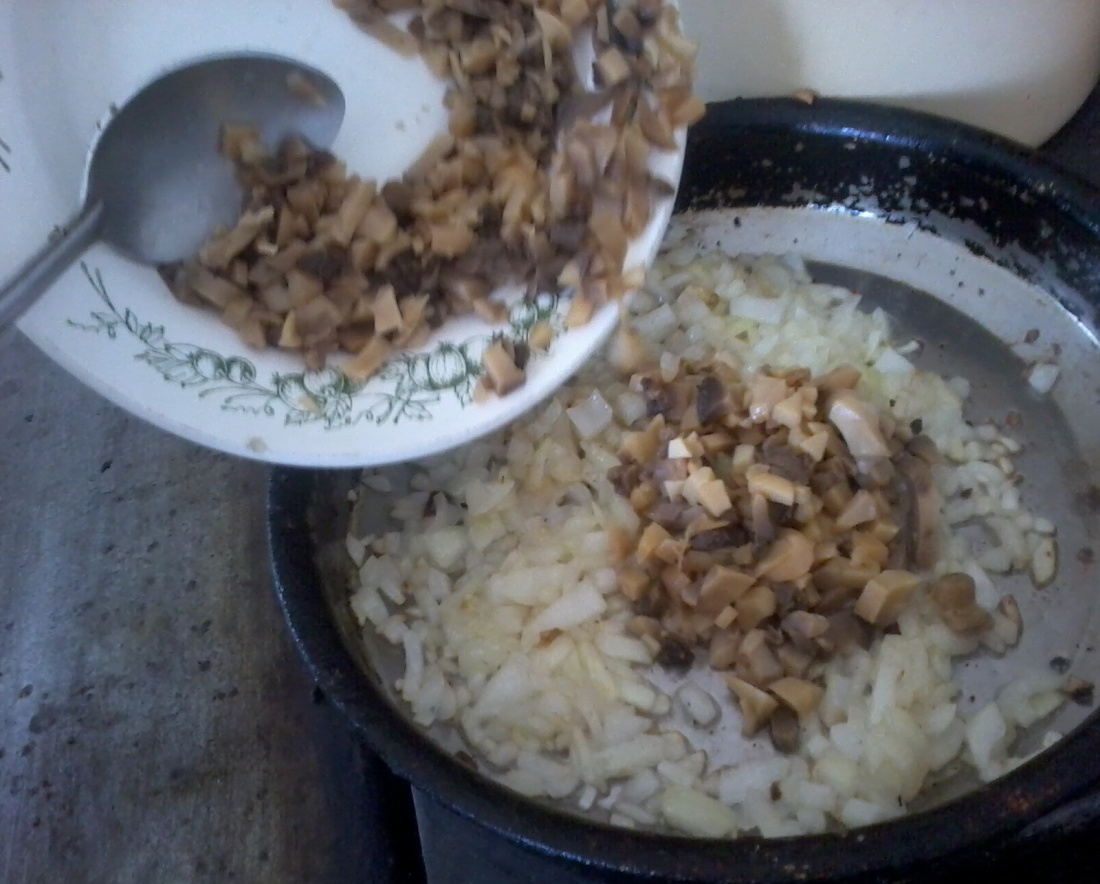 Мясо  перчим,солим
13
14
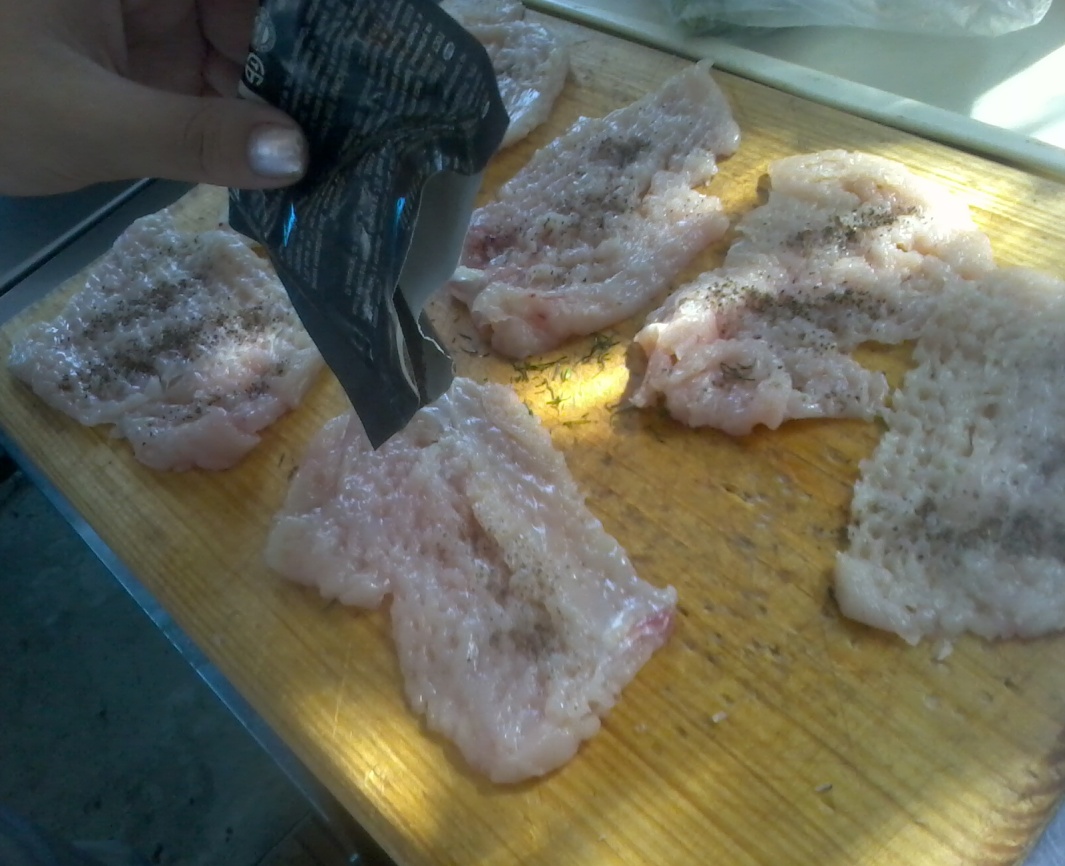 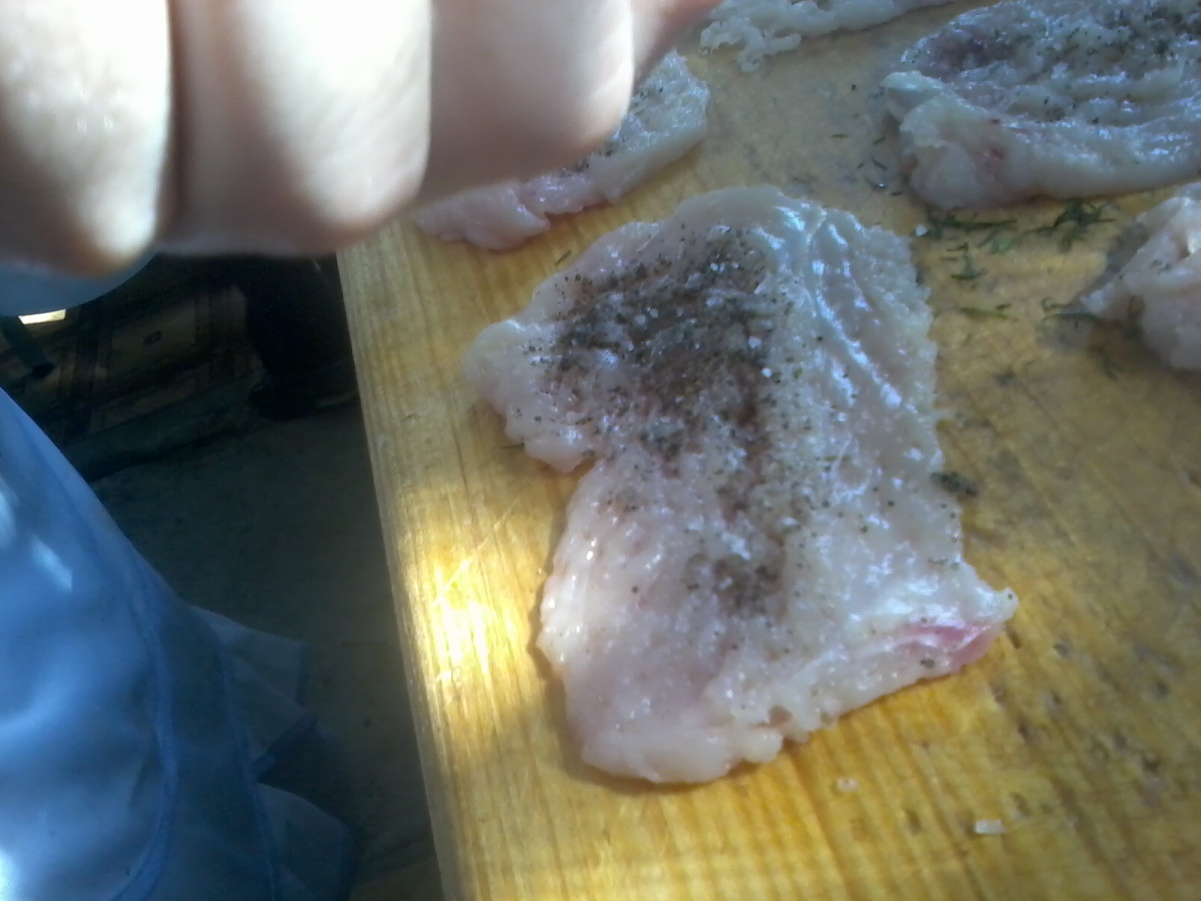 Выкладываем на лист
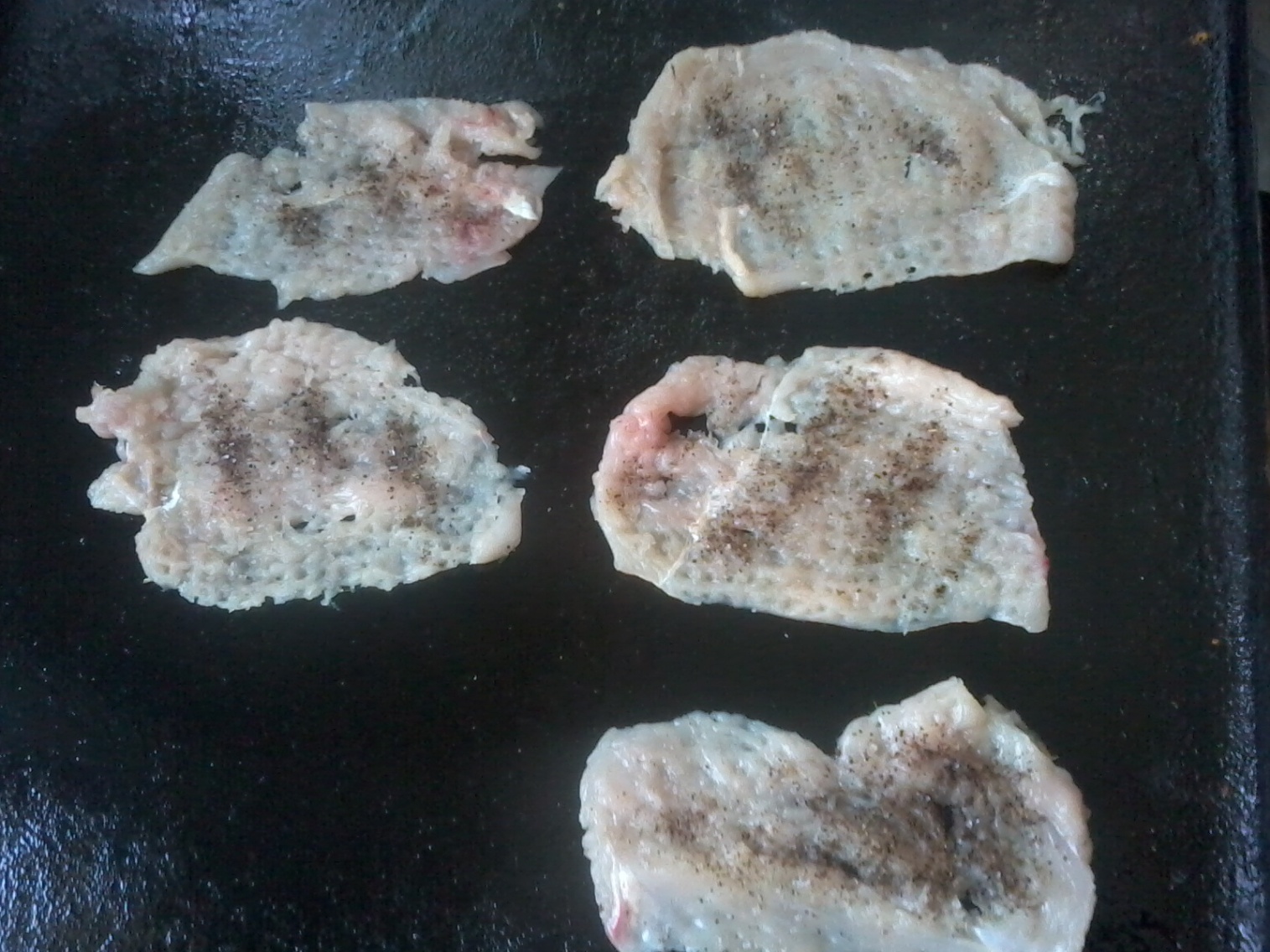 15
На п./ф. выкладываем грибы
17
16
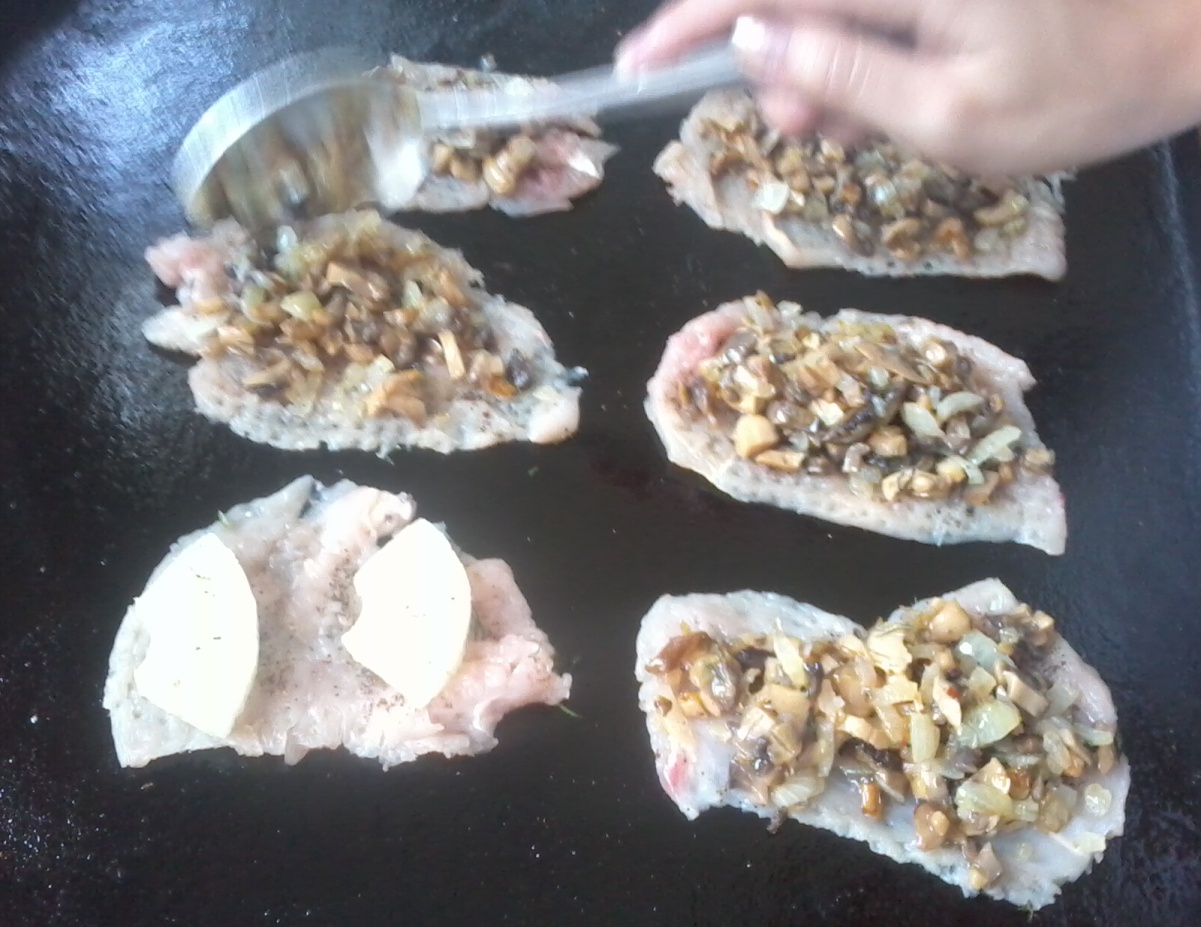 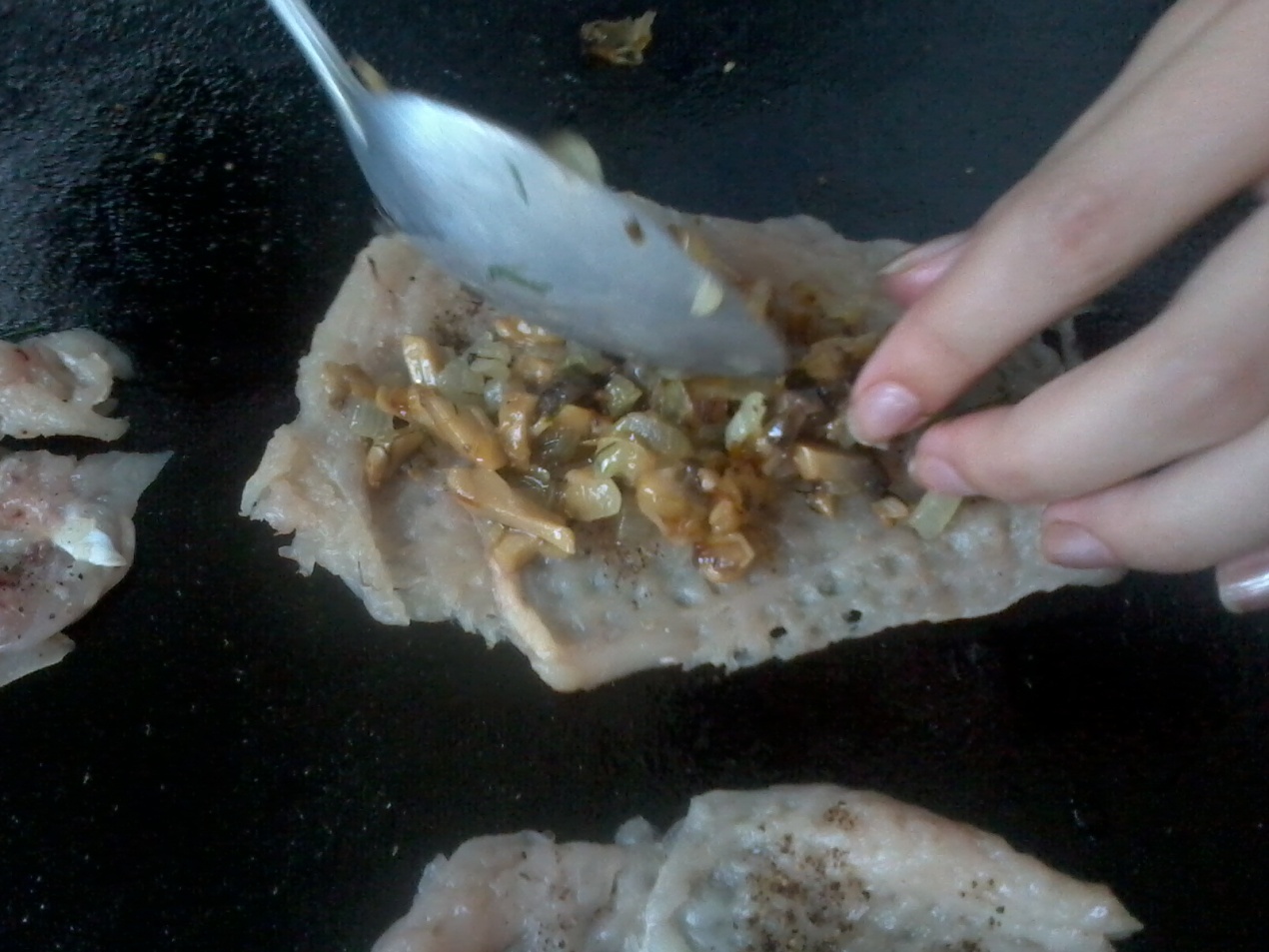 Смазываем майонезом
19
18
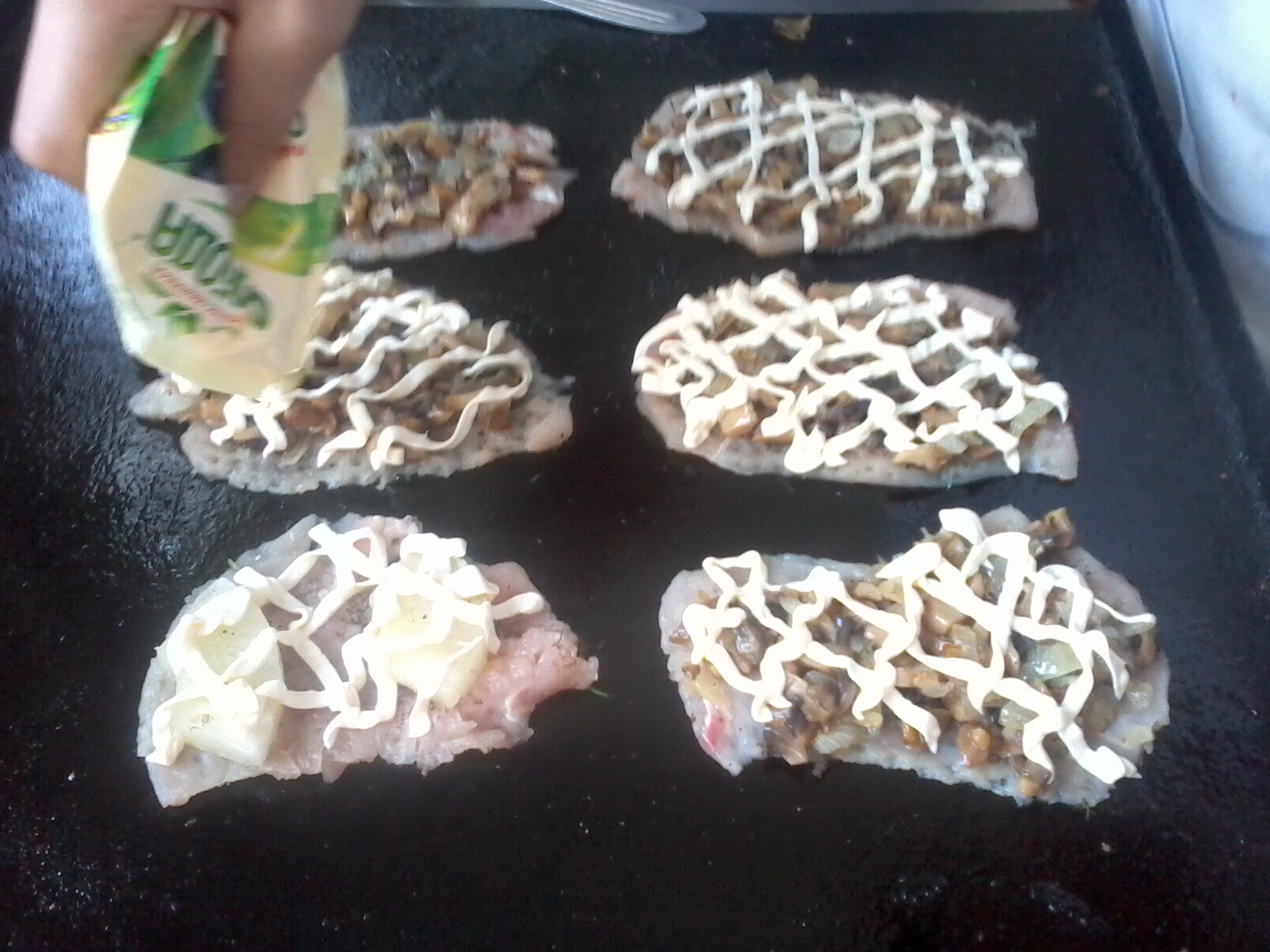 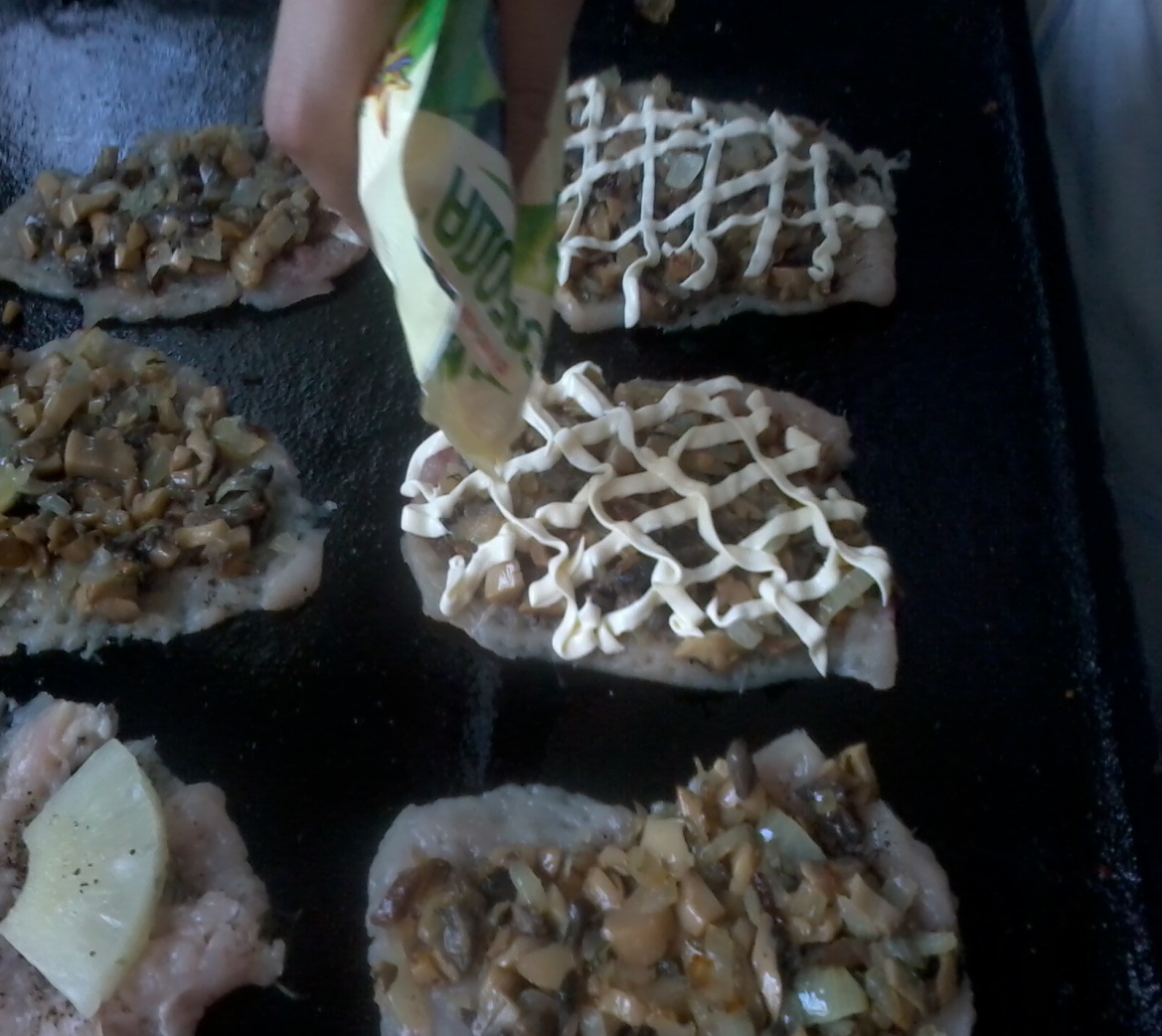 Посыпаем сверху сыром
20
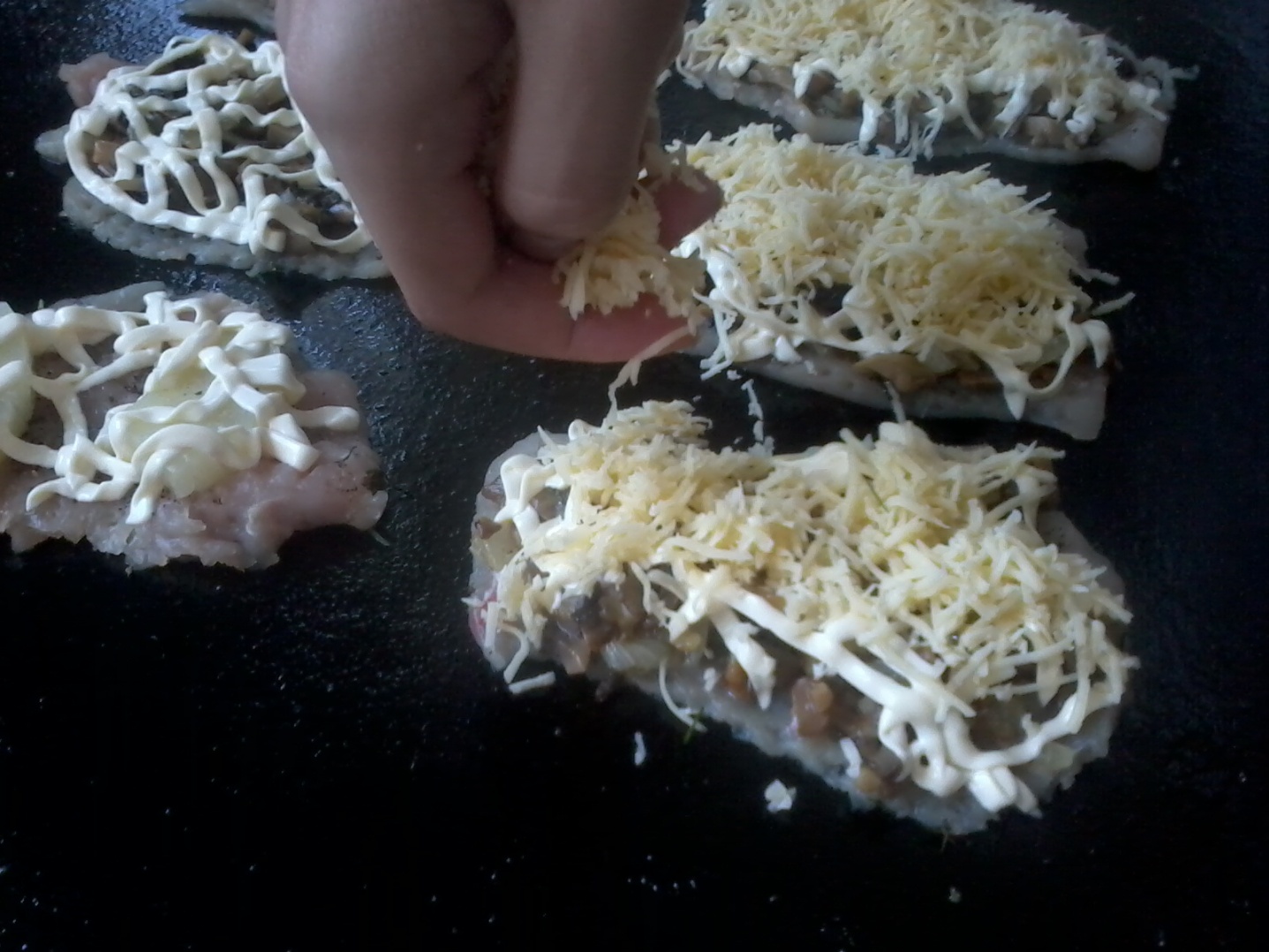 Запекаем в жарочном шкафу
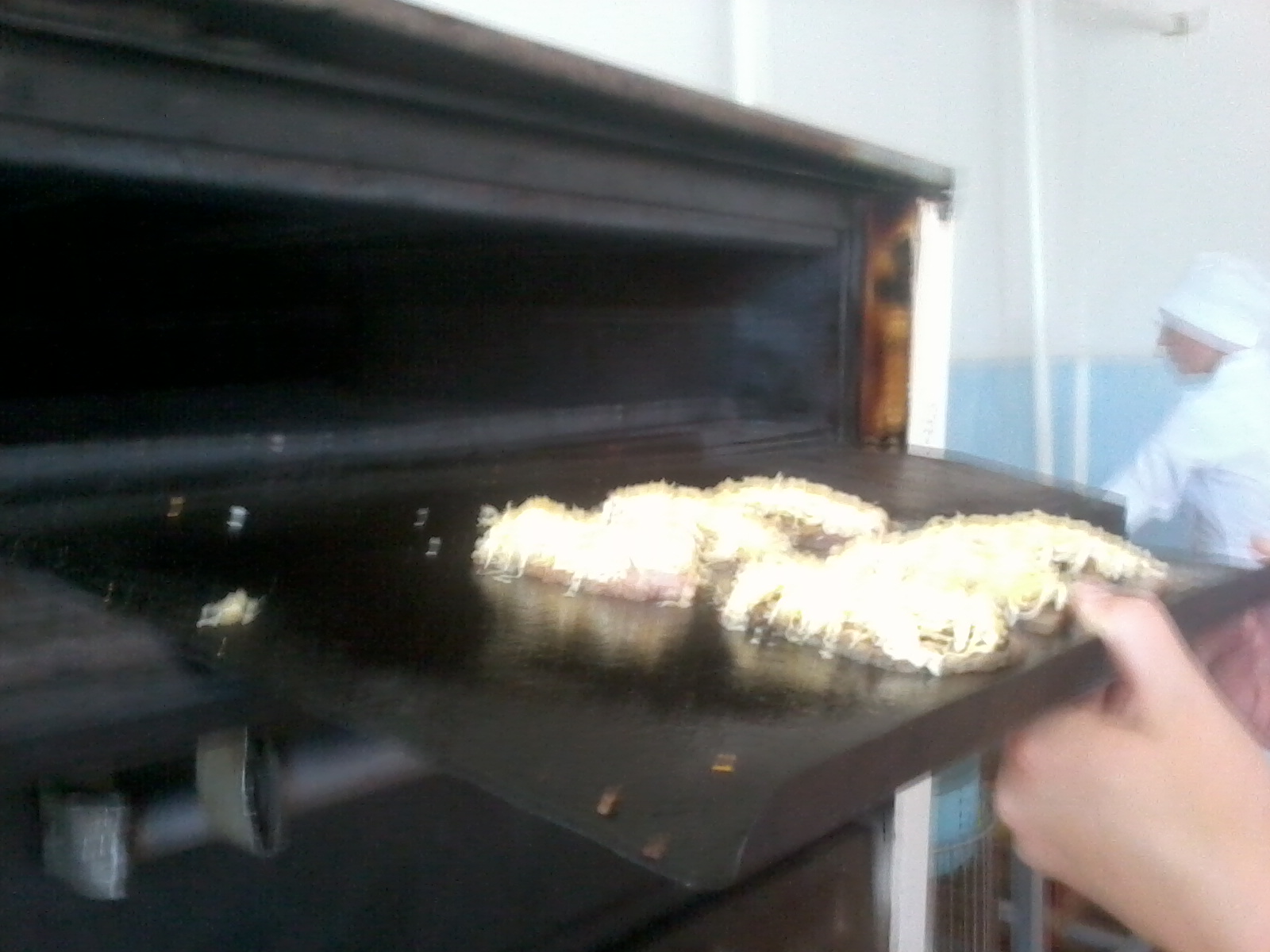 21
Запекаем
22
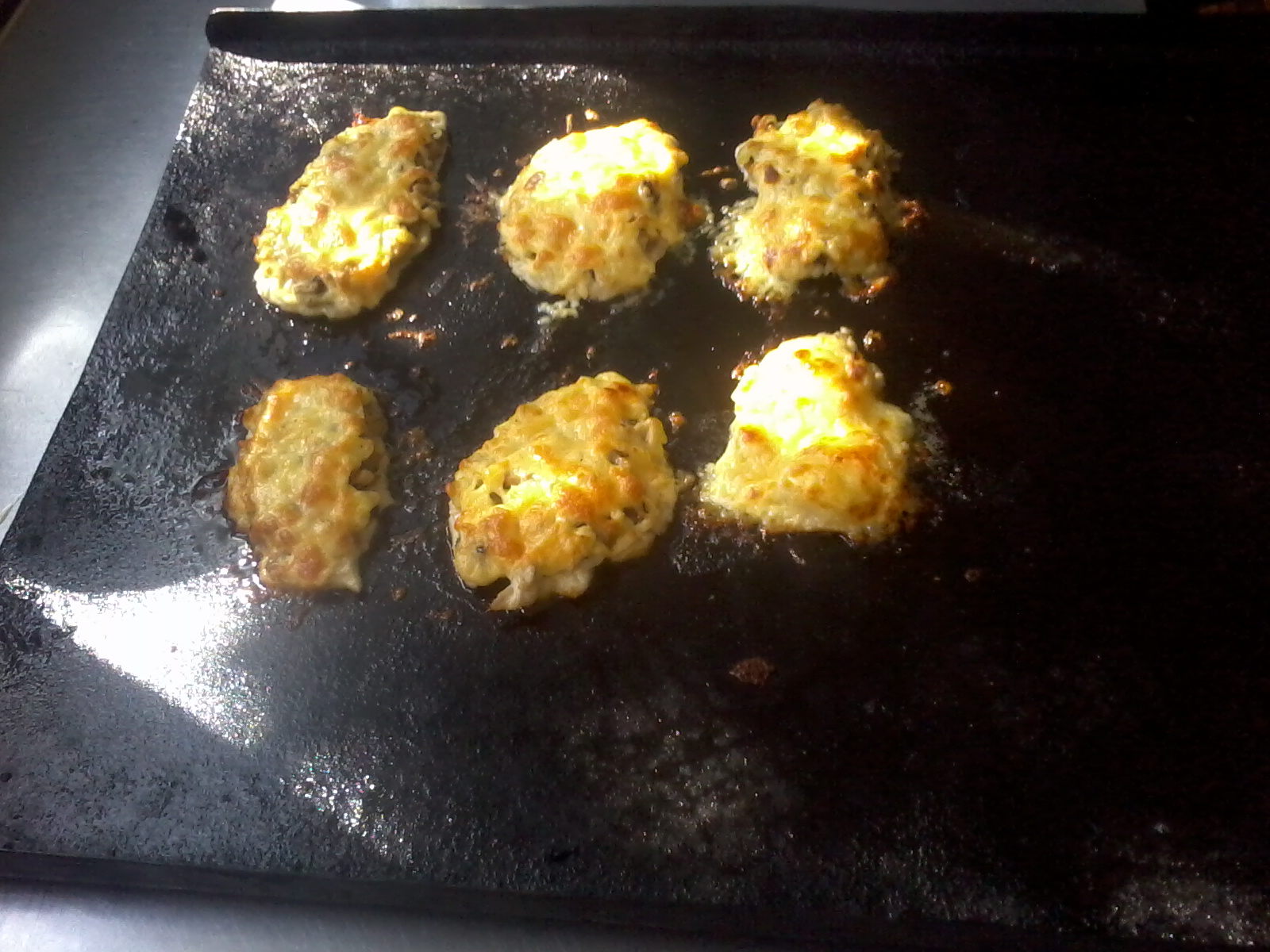 Обжариваем картошку
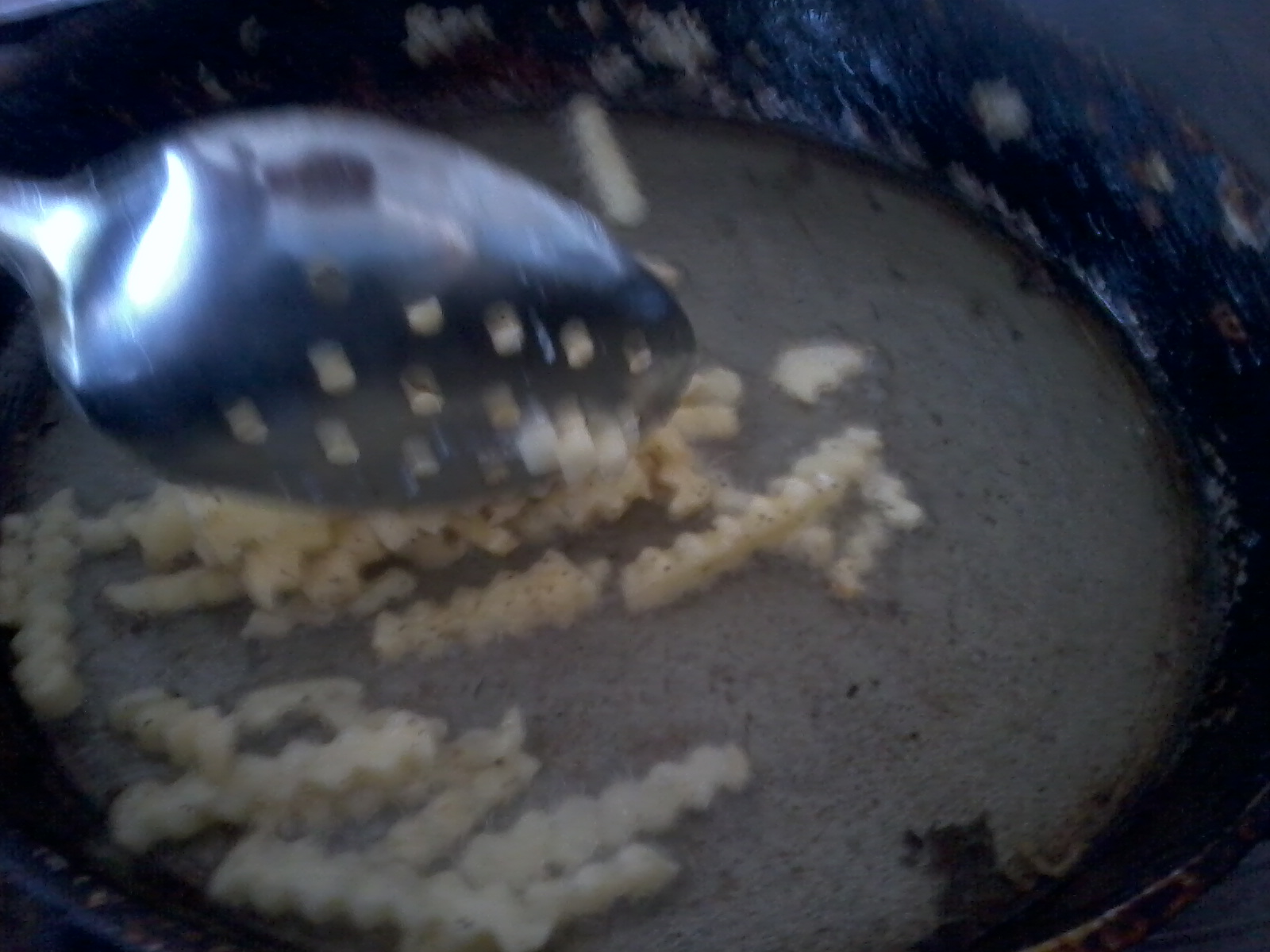 Готовое блюдо
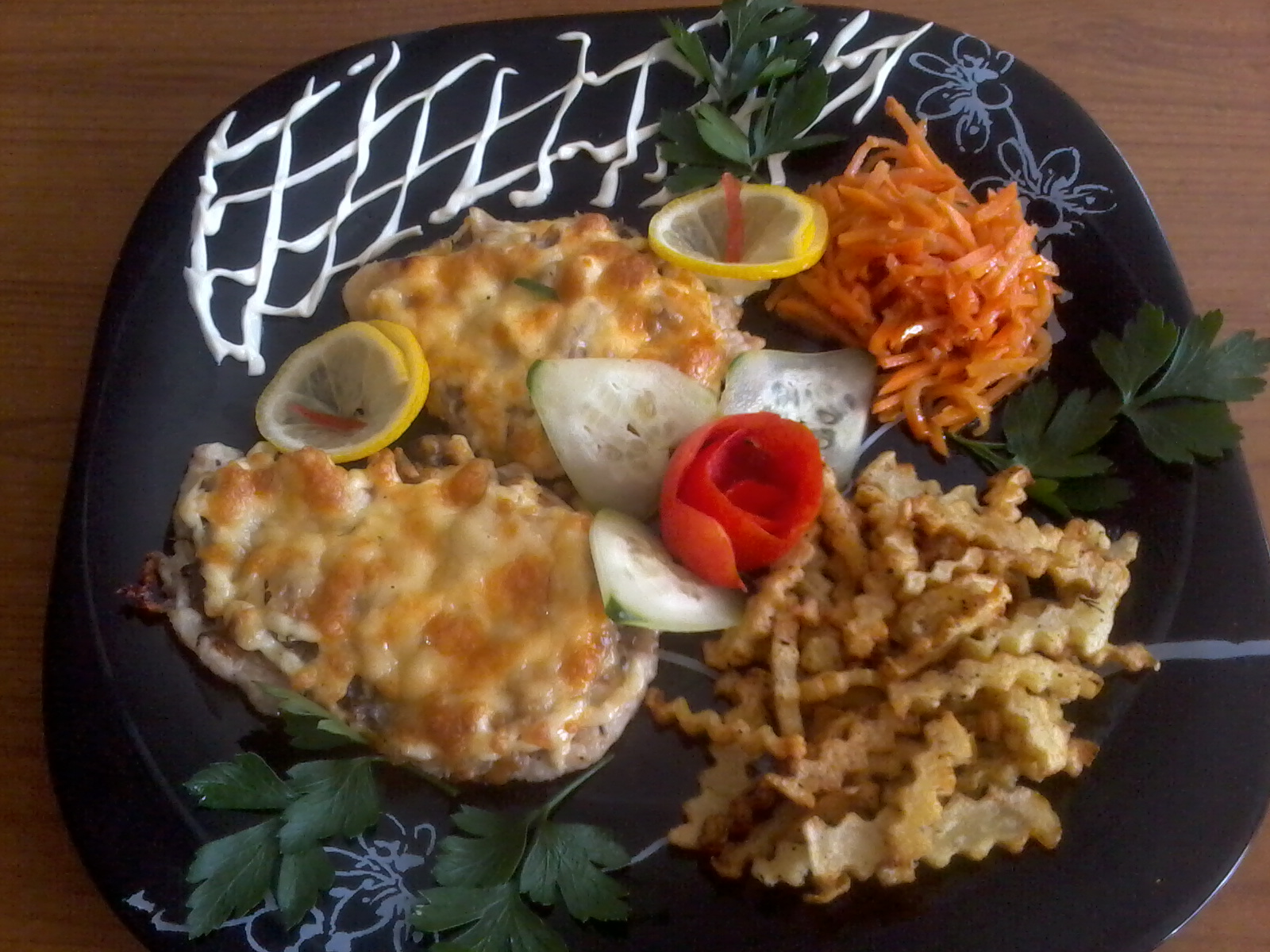 Приятного аппетита